Chap. 8. Préparer et mettre en place l’évaluation des salariés
Instaurer un dialogue avec les salariés
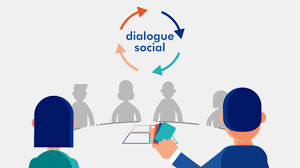 Le dialogue social dans l'entreprise est mis en œuvre par les instances représentatives du personnel : le comité social et économique (CSE) et les délégués syndicaux (DS). 
C’est un dialogue collectif entre l’employeur et ses salariés.

Le législateur a également mis en place un dialogue direct employeur / salarié. 
Afin de permettre au salarié de mieux gérer sa carrière professionnelle, la loi impose aux entreprises d’organiser tous les deux ans des entretiens professionnels avec chaque salarié et préconise d’organiser chaque année des entretiens d’évaluation.
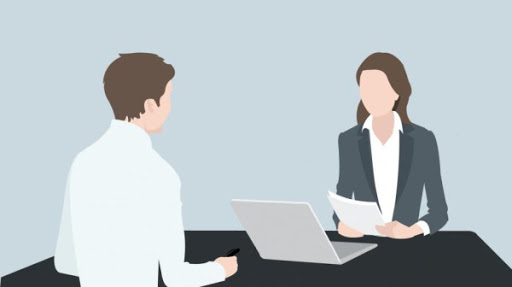 Chap. 8. Préparer et mettre en place l’évaluation des salariés
Instaurer un dialogue avec les salariés
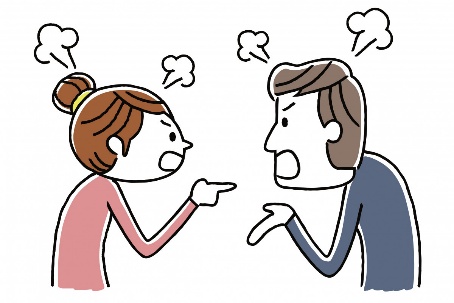 Les entretiens ne doivent pas être une conversation à bâtons rompus entre collègues, ni une bagarre d’égos et encore moins un lieu de règlement de compte.
Ce doit être un dialogue construit dans une ambiance positive entre partenaires
autour des besoins et attentes du salarié pour l’entretien professionnel ;
autour de l’évaluation des compétences pour l’entretien d’évaluation.
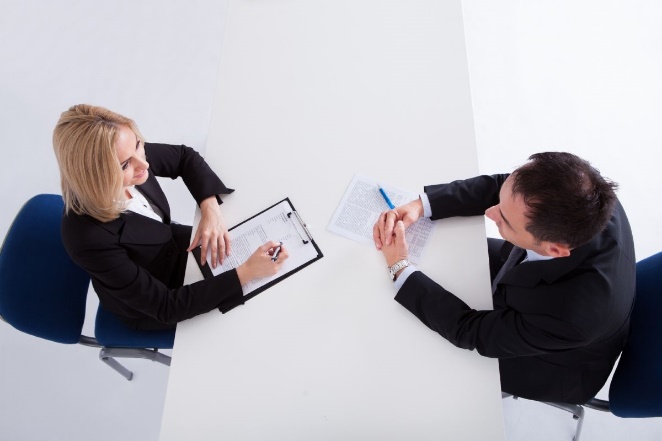 Quelle que soit la nature de l’entretien, il est essentiel qu'il repose sur une bonne connaissance du profil de poste du salarié, des exigences attendues, des compétences mises en œuvre et les attentes professionnelles du salarié et de l'employeur.